LESSON11-3 Accounting for the 	 Declaration and Payment	 of a Dividend
Learning Objectives
LO7 	Explain the relationship between retained earnings and dividends.
LO8 	Account for the declaration and payment of dividends.
Lesson 11-3
Stockholders’ Equity Accounts Used by a Corporation
LO7
SLIDE 2
Lesson 11-3
Stockholders’ Equity Accounts Used by a Corporation
LO7
An amount earned by a corporation and not yet distributed to stockholders is called retained earnings.
Earnings distributed to stockholders are called dividends.
SLIDE 3
Lesson 11-3
Declaring a Dividend
LO8
A group of persons elected by the stockholders to govern a corporation is called the board of directors.
Action by a board of directors to distribute corporate earnings to stockholders is called declaring a dividend.
SLIDE 4
Lesson 11-3
Declaring a Dividend
LO8
December 15. ThreeGreen’s board of directors declared a quarterly dividend of $0.05 per share; capital stock issued is 75,000 shares; total dividend, $3,750.00. Date of payment is January 15. Memorandum No. 43.
Dividends
3,750.00
Dividends Payable
Debit Amount
Date
Account Debited
Memorandum Number
Account Credited
Credit Amount
1
2
3
5
6
4
3,750.00
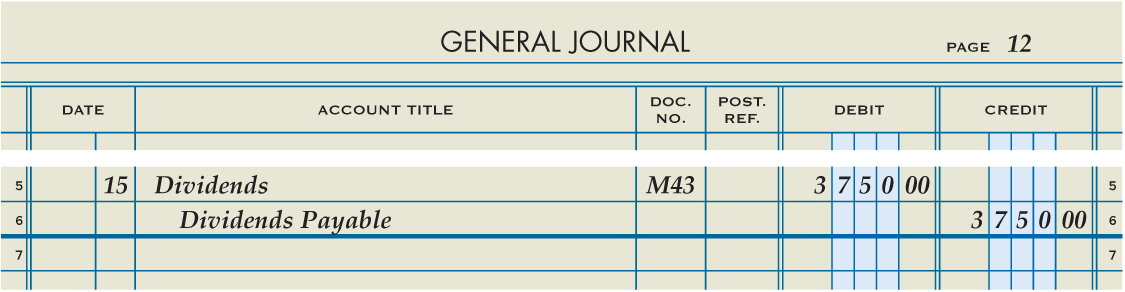 SLIDE 5
Lesson 11-3
Paying Declared Dividends
LO8
January 15. Paid cash for quarterly dividend declared column.
Dividends Payable
04/15 Paid	3,750.00
03/15 Paid	3,750.00
07/15 Paid	3,750.00
06/15 Paid	3,750.00
10/15 Paid	3,750.00
09/15 Paid	3,750.00
01/15 Paid	3,750.00
12/15 Paid	3,750.00
Cash
Date
Credit Amount
Account Title
Check Number
Debit Amount
1
2
3
5
4
01/15 Paid	3,750.00
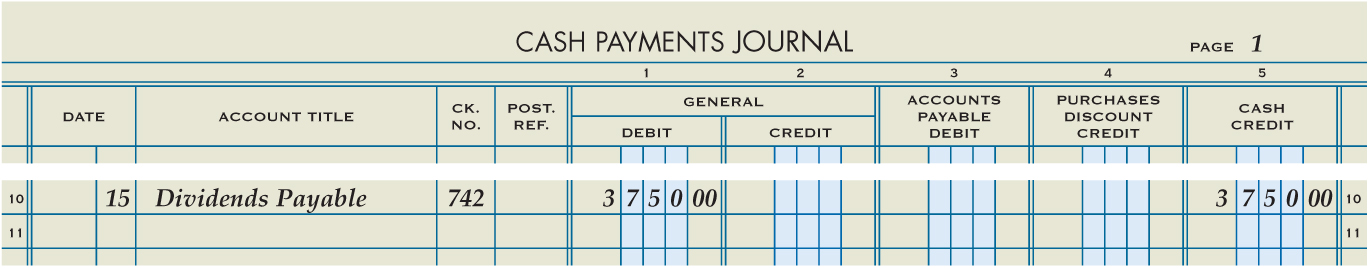 SLIDE 6
Lesson 11-3
Lesson 11-3 Audit Your Understanding
1.	Under what major chart of accounts division are the owners’ equity accounts for a corporation normally listed?
ANSWER
Stockholders’ Equity
SLIDE 7
Lesson 11-3
Lesson 11-3 Audit Your Understanding
2.	Why is only one account maintained for the investment of all owners of a corporation?
ANSWER
Most corporations have many stockholders. It is not practical to have a separate owner’s equity account for each stockholder.
SLIDE 8
Lesson 11-3
Lesson 11-3 Audit Your Understanding
3.	Which account does a corporation use to record earnings not yet distributed to stockholders?
ANSWER
Retained Earnings
SLIDE 9
Lesson 11-3
Lesson 11-3 Audit Your Understanding
4.	How and when do net income and dividends impact permanent stockholders’ equity accounts?
ANSWER
At the end of the fiscal period, temporary accounts are closed to Retained Earnings. Net income increases Retained Earnings; dividends reduce Retained Earnings.
SLIDE 10
Lesson 11-3
Lesson 11-3 Audit Your Understanding
5.	What action is required before a corporation can distribute income to its stockholders?
ANSWER
The board of directors must declare a dividend.
SLIDE 11